Проект, посвящённый 70- летию Победы в Великой Отечественной Войне.
МБОУ «Ниновская ООШ»
Дошкольные группы.
Подготовила воспитатель :Арефьева М.Е.
2015 год.
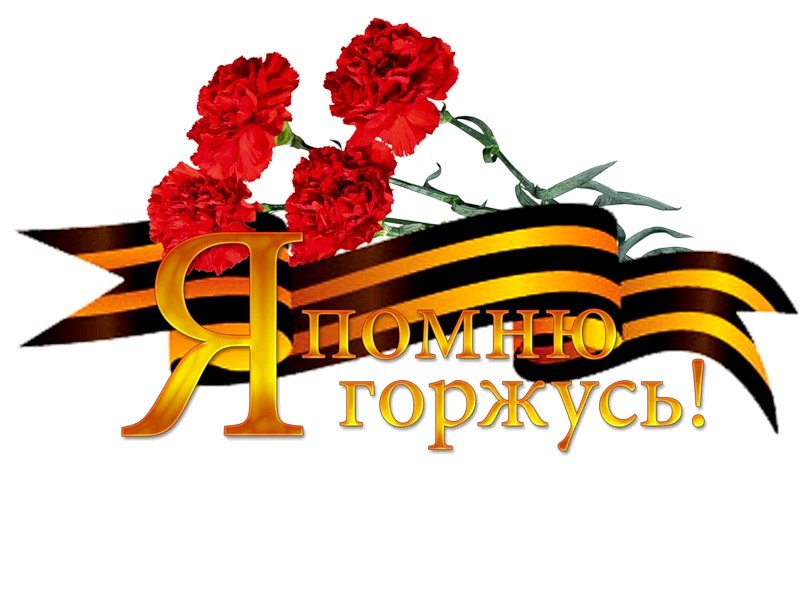 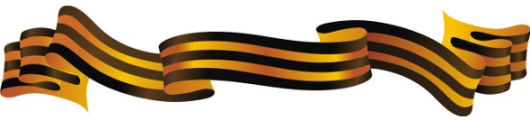 АКТУАЛЬНОСТЬ ПРОБЛЕМЫ 
Дети, начиная с дошкольного возраста, страдают дефицитом знаний о родном крае, стране, особенностях родных традиций, мало знают о подвиге родного народа в борьбе с фашизмом в годы Великой Отечественной войны. В 2015 году исполняется знаменательная дата – 70-летие Победы в ВОВ. Создание проекта направлено на работу по воспитанию у дошкольников чувства гордости за свой народ, уважения к его свершениям и достойным страницам истории, предполагает привлечение детей и родителей к изучению знаменательных дат Великой Отечественной войны 1941-1945 годов и участию в мероприятиях по подготовке и празднованию 70-летия Победы. Патриотическая направленность Проекта обеспечивает воспитание в детях патриотических чувств, любви к Родине, гордости за ее достижения, уверенности в том, что Россия - великая многонациональная страна с героическим прошлым и счастливым будущим. Нравственная направленность Проекта обеспечивает воспитание уважения к традиционным ценностям: любовь и уважение к старшим, заботливое отношение к малышам, пожилым людям; воспитание у детей стремления в своих поступках следовать положительному примеру.
Цель проекта:
Формирование представлений о ВОВ,воспитании патриотических чувств у детей дошкольного возраста,на основе уже имеющихся представлений о войне.
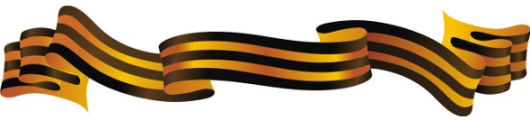 Задачи:
Формировать представление об истории ВОВ,используя различные виды деятельности.
Показать мужество и героизм людей в ходе ВОВ .
Развивать восприятие произведений литературы,музыки о войне.
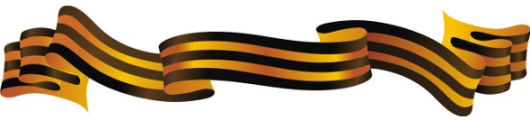 Работа с детьми:
1 	Участие в организации и проведение тематических мероприятий, посвященных 70-летию Дня Победы в ВОВ	
2 	Беседы о войне, фронтовиках, работниках тыла, детях войны.
3 	Чтение художественной литературы военной тематики.
4 	Разучивание стихов, песен, пословиц и поговорок о честе, долге, солдатской службе, дружбе и товариществе к Дню Победы .	
5 	Просмотры фильмов (отрывков) о войне в соответствии с возрастом; презентаций; мультфильмов .	
6 Рассматривание иллюстраций,картин на тему войны	
7 	Экскурсии в библиотеку школы.	 	
8 	Конкурс рисунков «Я рисую Победу!»	 	
9 	Акция:«Гергиевская ленточка»
Экскурсия к обелиску,погибшим в ВОВ.С.Оранжереи
Беседа с детьми.    «Помню,Горжусь»
Экскурсия в школьную библиотеку.
У обелиска.С.Оранжереи
Бессмертный полк.9 мая.2015 год.
«Спасибо за счастливое детство!»
Выставка рисунков.«Спасибо за мир!»
Беседа на тему «70 лет Великой Победы»(Библиотека школы.)
Открытие мемориала«Мы помним их имена»
Экскурсия в с.Оранжереи
Беседа.«Я рисую Победу!»
Выступление на митинге.Танец «Ах,эти тучи в голубом.»
Чтение стихов на митинге.С.Фёдоровка.9 мая.
Праздник в детском саду.
Вывод:
В результате проведённого мероприятия,были достигнуты поставленные цели,дети с большим уважением стали относиться к старшему поколению,к военному подвигу своего народа,углубились знания об истории ВОВ.Налицо было патриотическое воспитание,ненависть к фашизму,любовь к свое Родине.Гордость за свою отчизну.
Благодарим за внимание!